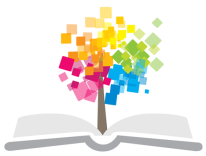 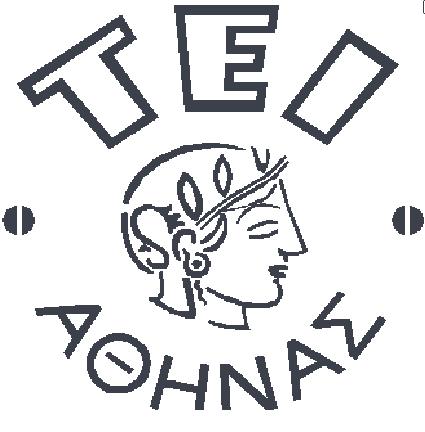 Ανοικτά Ακαδημαϊκά Μαθήματα στο ΤΕΙ Αθήνας
Οργάνωση πληροφοριώνΤαξινόμηση (Θ)
Ενότητα 11: Τύποι Ευρετηρίων

Δάφνη Κυριάκη-Μάνεση
Τμήμα Βιβλιοθηκονομίας και Συστημάτων Πληροφόρησης
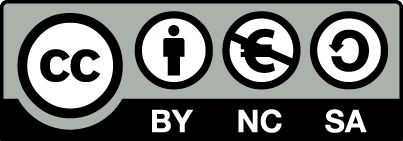 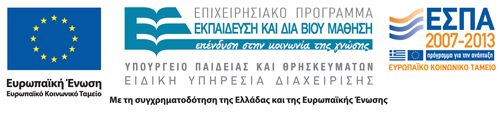 Τύποι Ευρετηρίων (1/10)
Οι κυριότεροι τύποι των ευρετηρίων είναι:
Ευρετήρια που χαρακτηρίζονται από τον τύπο των πληροφοριών που περιέχουν, από το αντικείμενο δηλαδή το οποίο καλύπτουν. 
Έτσι έχουμε:a. Ευρετήρια δημιουργών τεκμηρίων (συγγραφέων, μεταφραστών, επιμελητών, χρονογράφων, καλλιτεχνών που έφτιαξαν ένα τεκμήριο, συνθετών, κλπ)b. Ευρετήρια τίτλων (τίτλοι βιβλίων, άρθρων, έργων τέχνης, μουσικών έργων, κλπ)c. Ευρετήρια θεμάτων: θέματα που περιλαμβάνονται στα τεκμήρια που ευρετηριάζονται.
1
Τύποι Ευρετηρίων (2/10)
Οι κυριότεροι τύποι των ευρετηρίων είναι:
Ευρετήρια που χαρακτηρίζονται από τον τύπο της επικεφαλίδας που δίνεται ως βασικό σημείο πρόσβασηςa. Ευρετήρια ονομάτων: κύρια ονόματα, ονόματα γεωγραφικών περιοχών, ονόματα συλλογικών οργάνωνb. Ευρετήρια αριθμών: ευρετήρια ταξιθετικών αριθμών, ISBN, ημερομηνιώνc. Ευρετήρια λέξεων ή φράσεων: θεματικά ευρετήρια, ευρετήρια τίτλων, ευρετήρια λέξεων της Βίβλου, κλπ
2
Τύποι Ευρετηρίων (3/10)
Οι κυριότεροι τύποι των ευρετηρίων είναι:
Ευρετήρια που χαρακτηρίζονται από το εύρος των πληροφοριών που περιέχουν:a. Ευρετήρια όλων των λέξεων ενός τεκμηρίουb. Ευρετήρια περιλήψεων τεκμηρίωνc. Ευρετήρια τίτλων τεκμηρίωνd. Ευρετήρια των πρώτων σειρών των τεκμηρίωνe. Ευρετήρια αναφορών
3
Τύποι Ευρετηρίων (4/10)
Οι κυριότεροι τύποι των ευρετηρίων είναι:
Ευρετήρια που χαρακτηρίζονται από τη δομή των λημμάτων τους:a. Αλφαβητικά b. Ταξινομημένα: οι επικεφαλίδες των λημμάτων τους οργανώνονται με βάση τη σχέση των θεμάτων τους, πχ ιεραρχική, επιμερισμό ενός συνόλου, χρονολογική, κλπ. Τα ταξινομημένα  ευρετήρια στηρίζονται συχνά σε υπάρχοντα ταξινομικά συστήματα όπως το Dewey (DDC).c. Αλφαβητικά – ταξινομικά: ευρείες θεματικές επικεφαλίδες οργανωμένες αλφαβητικά.
4
Τύποι Ευρετηρίων (5/10)
Οι κυριότεροι τύποι των ευρετηρίων είναι:
Ευρετήρια που χαρακτηρίζονται από τη μέθοδο κατασκευής τους:a. Κατασκευασμένα από τον άνθρωπο: για τη δημιουργία τους έχει χρησιμοποιηθεί το ανθρώπινο μυαλό και είναι αποτέλεσμα πνευματικής δημιουργίας, δηλαδή ανάλυσης, προσδιορισμού των θεμάτων και των στοιχείων και απόδοσης.b. Αυτοματοποιημένα: αποτελούν αποτέλεσμα αλγορίθμων που σχεδιάστηκαν για να προσδιορίσουν χρήσιμους όρους, φράσεις, ή άλλα στοιχεία των τεκμηρίωνc. Ημι- αυτοματοποιημένα: αποτελούν συνδυασμό των δύο προαναφερθέντων στοιχείων
5
Τύποι Ευρετηρίων (6/10)
Οι κυριότεροι τύποι των ευρετηρίων είναι:
Ευρετήρια που χαρακτηρίζονται από την επιλογή των όρων τους:a. Ευρετήρια που παίρνουν τους όρους τους από τα ίδια τα τεκμήριαb. Ευρετήρια που παίρνουν τους όρους τους από ελεγχόμενα ή μη λεξιλόγια και που οι όροι εκφράζουν τα θέματα των τεκμηρίωνc. Ευρετήρια που οι όροι τους αποτελούν συνδυασμό των δύο παραπάνω πρακτικών, δηλαδή εν μέρει οι όροι προέρχονται από το τεκμήριο και εν μέρει από άλλες πηγές ελεγχόμενου ή μη λεξιλογίου
6
Τύποι Ευρετηρίων (7/10)
Οι κυριότεροι τύποι των ευρετηρίων είναι:
Ευρετήρια που χαρακτηρίζονται από την επιλογή των όρων τους:a. Ευρετήρια που παίρνουν τους όρους τους από τα ίδια τα τεκμήριαb. Ευρετήρια που παίρνουν τους όρους τους από ελεγχόμενα ή μη λεξιλόγια και που οι όροι εκφράζουν τα θέματα των τεκμηρίωνc. Ευρετήρια που οι όροι τους αποτελούν συνδυασμό των δύο παραπάνω πρακτικών, δηλαδή εν μέρει οι όροι προέρχονται από το τεκμήριο και εν μέρει από άλλες πηγές ελεγχόμενου ή μη λεξιλογίου
7
Τύποι Ευρετηρίων (8/10)
Οι κυριότεροι τύποι των ευρετηρίων είναι:
Ευρετήρια που χαρακτηρίζονται από τον τύπο του υλικού που περιλαμβάνουν:Πρόκειται για ευρετήρια που περιλαμβάνουν περιοδικά, μονογραφίες, βιβλία, ποίηση, ταινίες, εικόνες, έργα τέχνης, χάρτες, μουσειακά αντικείμενα, κλπ
8
Τύποι Ευρετηρίων (9/10)
Οι κυριότεροι τύποι των ευρετηρίων είναι:
Ευρετήρια που χαρακτηρίζονται από τη μορφή τους:a. Έντυπαb. Ηλεκτρονικά

Ευρετήρια που χαρακτηρίζονται από την υπόστασή τους;a. ως μέρη ενός συνόλου. Πχ ευρετήρια ενός βιβλίου, ευρετήρια μιας βάσης δεδομένων b. ή αυτόνομα:  ευρετήρια που δημοσιεύονται αυτόνομα πχ για μια συστάδα περιοδικών
9
Τύποι Ευρετηρίων (10/10)
Οι κυριότεροι τύποι των ευρετηρίων είναι:
Ευρετήρια που χαρακτηρίζονται από την περιοδικότητά τουςa. Εφ άπαξb. Συνεχιζόμενα

Ευρετήρια που χαρακτηρίζονται από το δημιουργό τους:a. Αυτά που παράγονται με βάση την ενυπόγραφη πνευματική δραστηριότητα ενός ή περισσοτέρων ατόμωνb. Αυτόματα που παράγονται από τον υπολογιστή
10
Τέλος Ενότητας
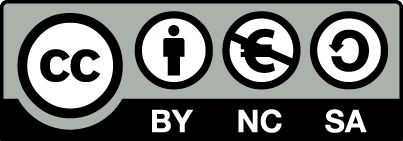 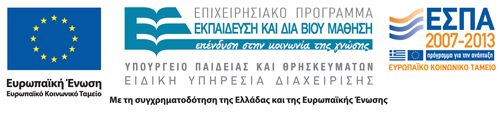 Σημειώματα
Σημείωμα Αναφοράς
Copyright Τεχνολογικό Εκπαιδευτικό Ίδρυμα Αθήνας, Δάφνη Κυριάκη-Μάνεση 2014. Δάφνη Κυριάκη-Μάνεση 2014. «Οργάνωση Πληροφοριών – Ταξινόμηση (Θ). Ενότητα 11: Τύποι Ευρετηρίων». Έκδοση: 1.0. Αθήνα 2014. Διαθέσιμο από τη δικτυακή διεύθυνση: ocp.teiath.gr.
Σημείωμα Αδειοδότησης
Το παρόν υλικό διατίθεται με τους όρους της άδειας χρήσης Creative Commons Αναφορά, Μη Εμπορική Χρήση Παρόμοια Διανομή 4.0 [1] ή μεταγενέστερη, Διεθνής Έκδοση.   Εξαιρούνται τα αυτοτελή έργα τρίτων π.χ. φωτογραφίες, διαγράμματα κ.λ.π., τα οποία εμπεριέχονται σε αυτό. Οι όροι χρήσης των έργων τρίτων επεξηγούνται στη διαφάνεια  «Επεξήγηση όρων χρήσης έργων τρίτων». 
Τα έργα για τα οποία έχει ζητηθεί άδεια  αναφέρονται στο «Σημείωμα  Χρήσης Έργων Τρίτων».
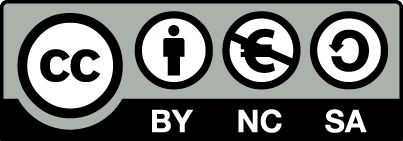 [1] http://creativecommons.org/licenses/by-nc-sa/4.0/ 
Ως Μη Εμπορική ορίζεται η χρήση:
που δεν περιλαμβάνει άμεσο ή έμμεσο οικονομικό όφελος από την χρήση του έργου, για το διανομέα του έργου και αδειοδόχο
που δεν περιλαμβάνει οικονομική συναλλαγή ως προϋπόθεση για τη χρήση ή πρόσβαση στο έργο
που δεν προσπορίζει στο διανομέα του έργου και αδειοδόχο έμμεσο οικονομικό όφελος (π.χ. διαφημίσεις) από την προβολή του έργου σε διαδικτυακό τόπο
Ο δικαιούχος μπορεί να παρέχει στον αδειοδόχο ξεχωριστή άδεια να χρησιμοποιεί το έργο για εμπορική χρήση, εφόσον αυτό του ζητηθεί.
Επεξήγηση όρων χρήσης έργων τρίτων
Δεν επιτρέπεται η επαναχρησιμοποίηση του έργου, παρά μόνο εάν ζητηθεί εκ νέου άδεια από το δημιουργό.
©
διαθέσιμο με άδεια CC-BY
Επιτρέπεται η επαναχρησιμοποίηση του έργου και η δημιουργία παραγώγων αυτού με απλή αναφορά του δημιουργού.
διαθέσιμο με άδεια CC-BY-SA
Επιτρέπεται η επαναχρησιμοποίηση του έργου με αναφορά του δημιουργού, και διάθεση του έργου ή του παράγωγου αυτού με την ίδια άδεια.
διαθέσιμο με άδεια CC-BY-ND
Επιτρέπεται η επαναχρησιμοποίηση του έργου με αναφορά του δημιουργού. 
Δεν επιτρέπεται η δημιουργία παραγώγων του έργου.
διαθέσιμο με άδεια CC-BY-NC
Επιτρέπεται η επαναχρησιμοποίηση του έργου με αναφορά του δημιουργού. 
Δεν επιτρέπεται η εμπορική χρήση του έργου.
Επιτρέπεται η επαναχρησιμοποίηση του έργου με αναφορά του δημιουργού
και διάθεση του έργου ή του παράγωγου αυτού με την ίδια άδεια.
Δεν επιτρέπεται η εμπορική χρήση του έργου.
διαθέσιμο με άδεια CC-BY-NC-SA
διαθέσιμο με άδεια CC-BY-NC-ND
Επιτρέπεται η επαναχρησιμοποίηση του έργου με αναφορά του δημιουργού.
Δεν επιτρέπεται η εμπορική χρήση του έργου και η δημιουργία παραγώγων του.
διαθέσιμο με άδεια 
CC0 Public Domain
Επιτρέπεται η επαναχρησιμοποίηση του έργου, η δημιουργία παραγώγων αυτού και η εμπορική του χρήση, χωρίς αναφορά του δημιουργού.
Επιτρέπεται η επαναχρησιμοποίηση του έργου, η δημιουργία παραγώγων αυτού και η εμπορική του χρήση, χωρίς αναφορά του δημιουργού.
διαθέσιμο ως κοινό κτήμα
χωρίς σήμανση
Συνήθως δεν επιτρέπεται η επαναχρησιμοποίηση του έργου.
15
Διατήρηση Σημειωμάτων
Οποιαδήποτε αναπαραγωγή ή διασκευή του υλικού θα πρέπει να συμπεριλαμβάνει:
το Σημείωμα Αναφοράς
το Σημείωμα Αδειοδότησης
τη δήλωση Διατήρησης Σημειωμάτων
το Σημείωμα Χρήσης Έργων Τρίτων (εφόσον υπάρχει)
μαζί με τους συνοδευόμενους υπερσυνδέσμους.
Χρηματοδότηση
Το παρόν εκπαιδευτικό υλικό έχει αναπτυχθεί στo πλαίσιo του εκπαιδευτικού έργου του διδάσκοντα.
Το έργο «Ανοικτά Ακαδημαϊκά Μαθήματα στο ΤΕΙ Αθήνας» έχει χρηματοδοτήσει μόνο την αναδιαμόρφωση του εκπαιδευτικού υλικού. 
Το έργο υλοποιείται στο πλαίσιο του Επιχειρησιακού Προγράμματος «Εκπαίδευση και Δια Βίου Μάθηση» και συγχρηματοδοτείται από την Ευρωπαϊκή Ένωση (Ευρωπαϊκό Κοινωνικό Ταμείο) και από εθνικούς πόρους.
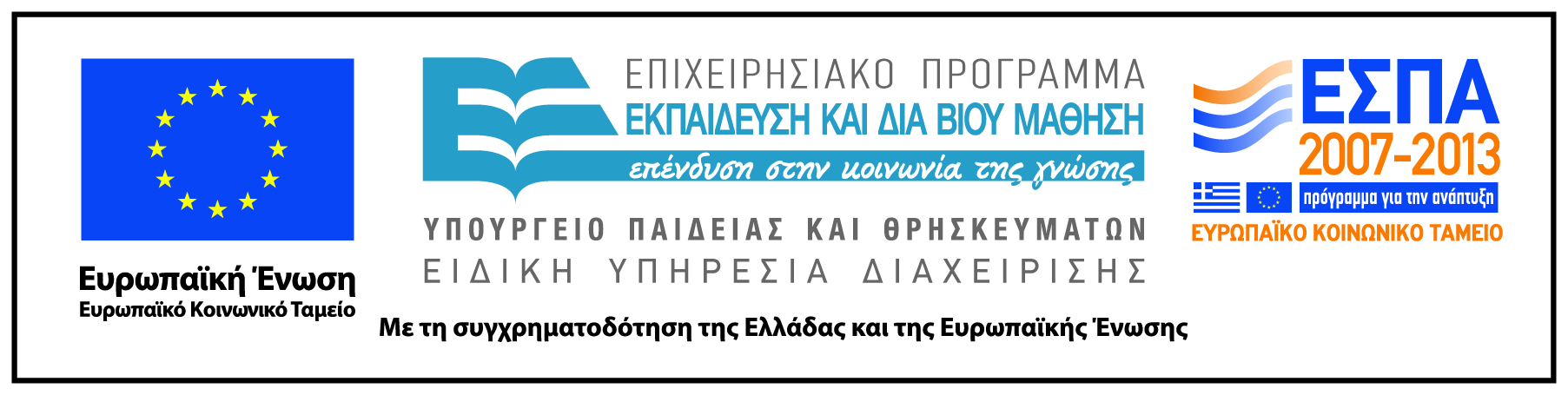